Южно-Уральский Государственный УниверситетВыставка-конференция научно-технических и творческих работ студентов ЮУрГУ и школьников г. ЧелябинскаСекция «Юные исследователи»ИСТОРИЧЕСКАЯ ЗНАЧИМОСТЬ МЕТОДИКИ ВОССТАНОВЛЕНИЯ ЛИЦА ПО ЧЕРЕПУ НА ПРИМЕРЕ РАБОТ М.М. ГЕРАСИМОВА И С.А. НИКИТИНА
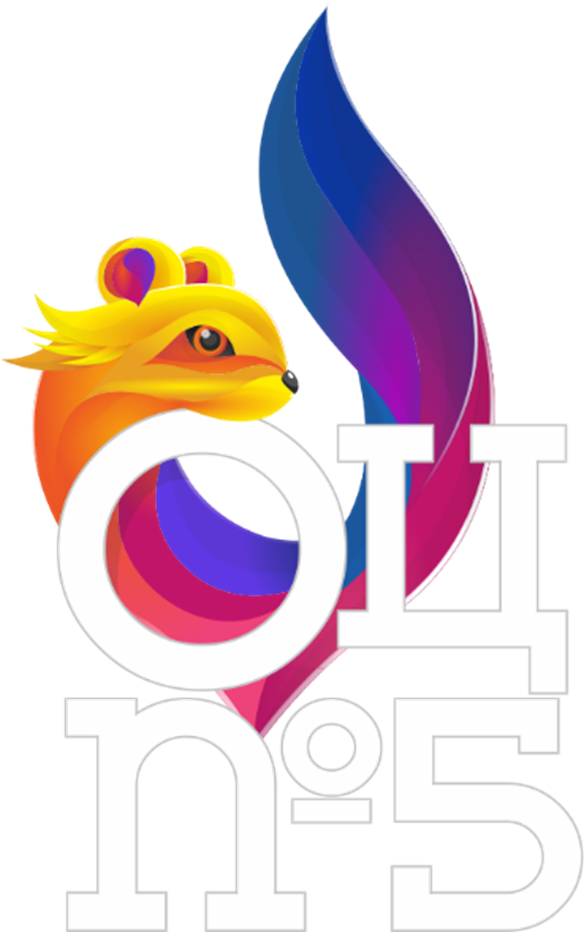 ВЫПОЛНИЛАлександр Радикович Бакиров
10-1 класс МАОУ «Образовательный центр № 5 г. Челябинска», 

НАУЧНЫЙ РУКОВОДИТЕЛЬПугачев Максим Игоревич, учитель английского языка, 
заведующий кафедрой иностранных языков 
МАОУ «ОЦ №5 г. Челябинска
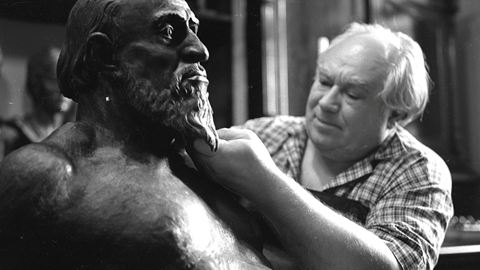 Михаил Михайлович Герасимов(1907-1970)
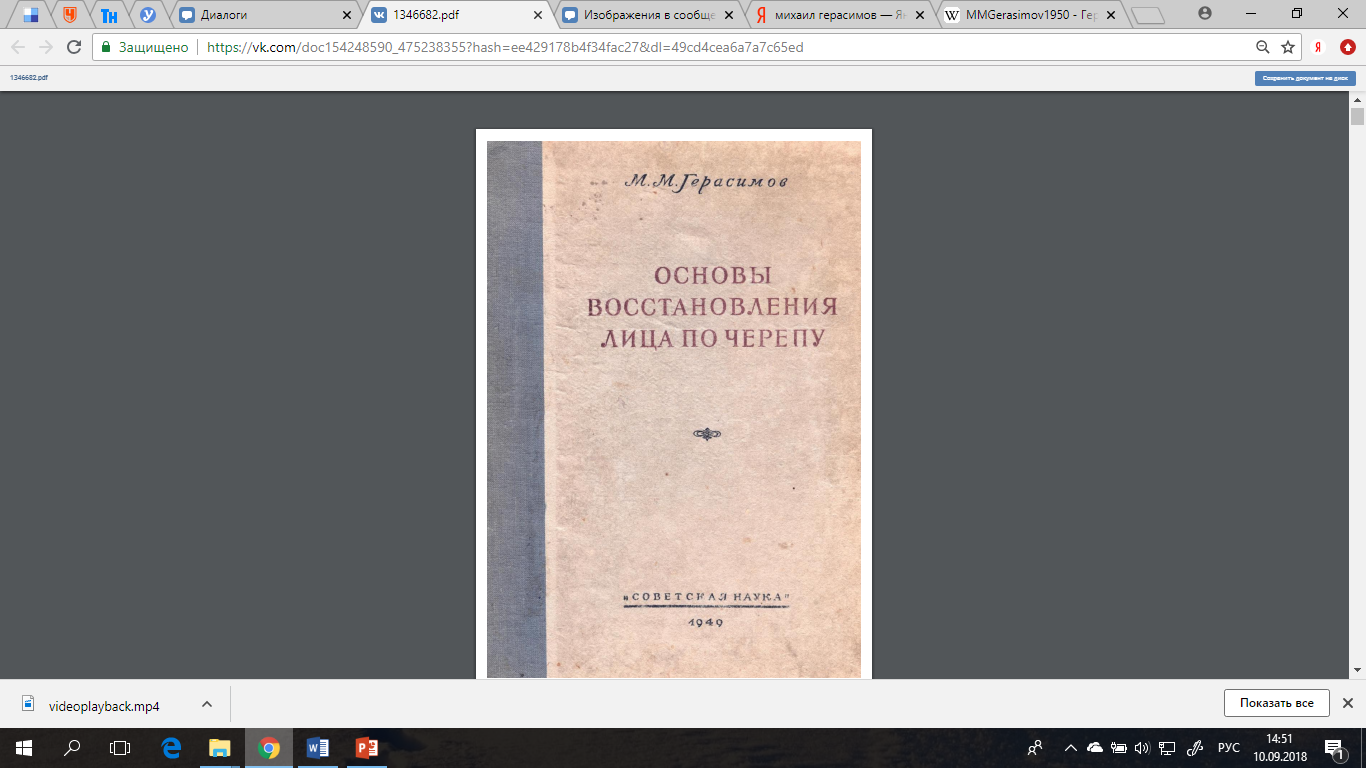 «Основы восстановления лица по черепу» 1949 г.
1
«Метод Герасимова»
Краниологическое измерение черепа (материала)
2
Определение пола
Графическая фиксация и графическая реконструкция
Определение возраста
3
Скульптурное воспроизведение схемы головы
4
Завершение работы над бюстом с учетом исторических данных (костюм, прическа)
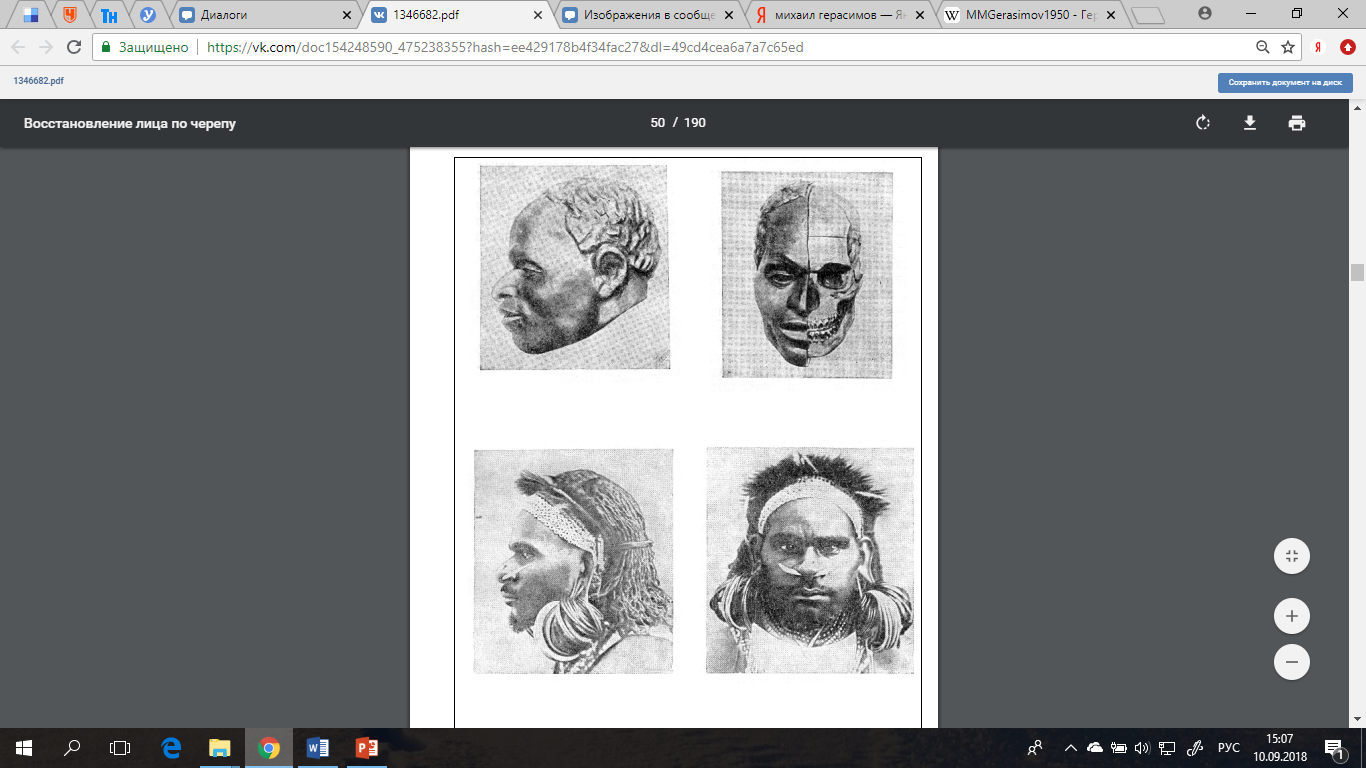 Папуас
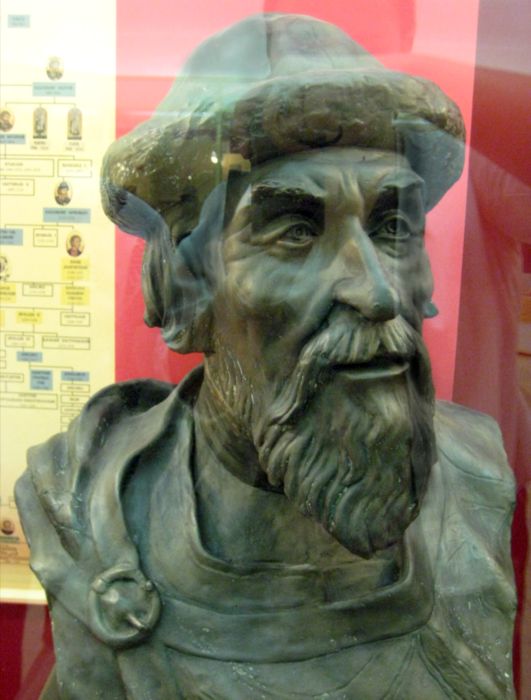 Ярослав Мудрый
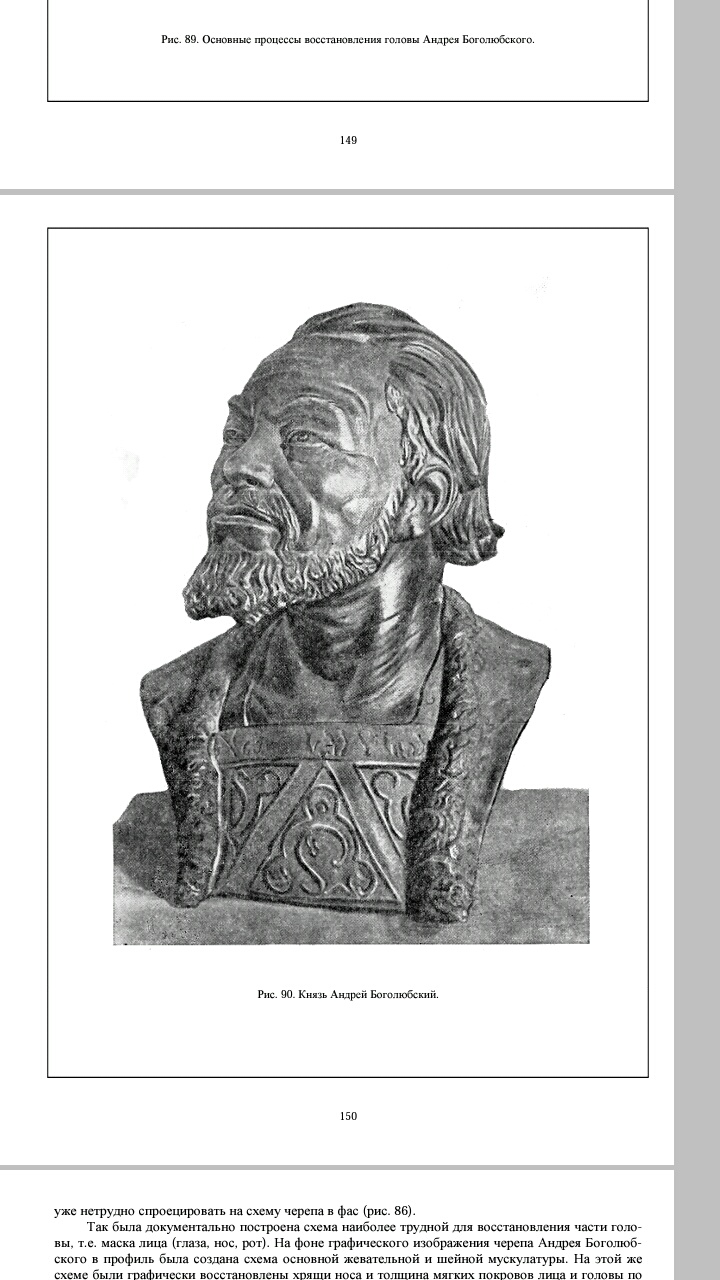 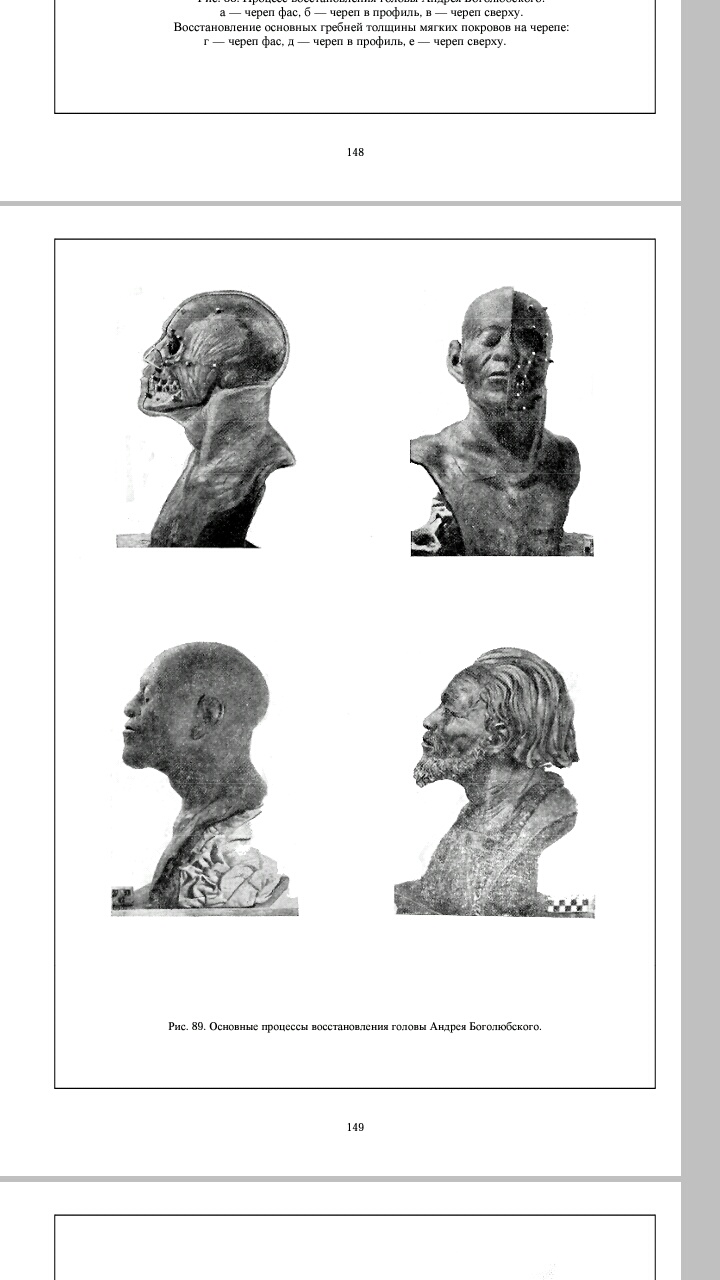 Андрей Боголюбский
Адмирал Ушаков
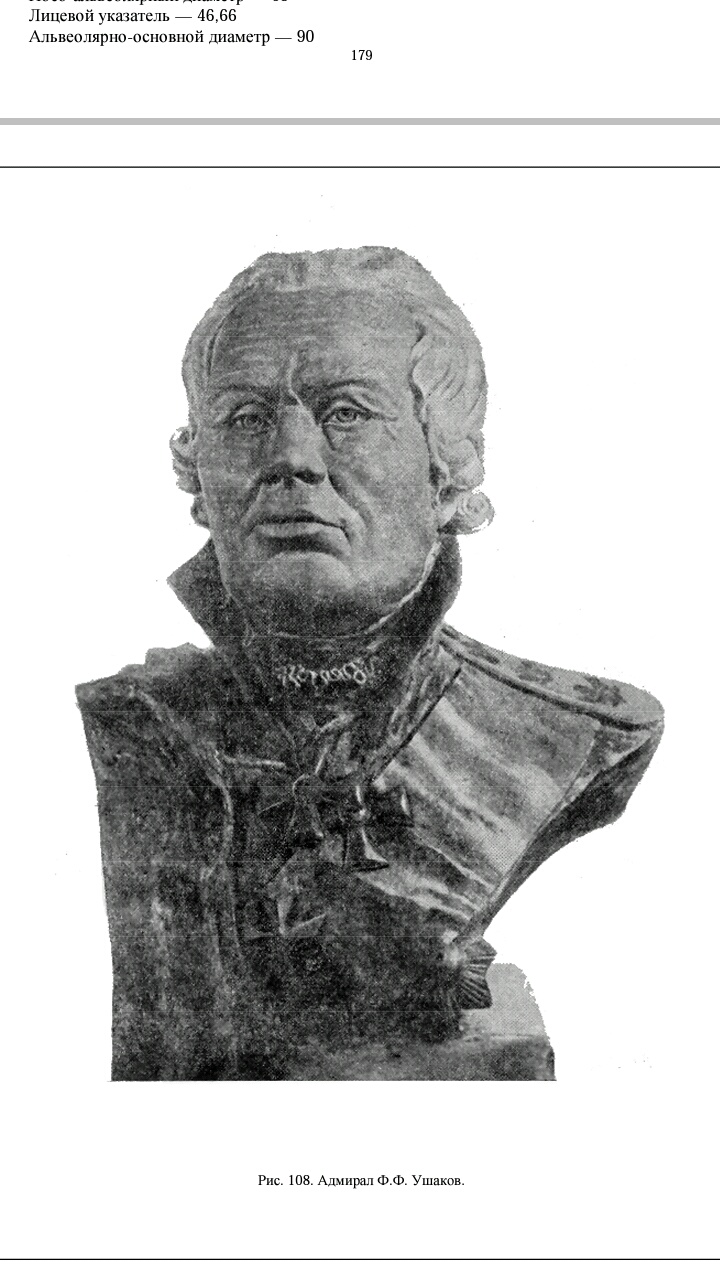 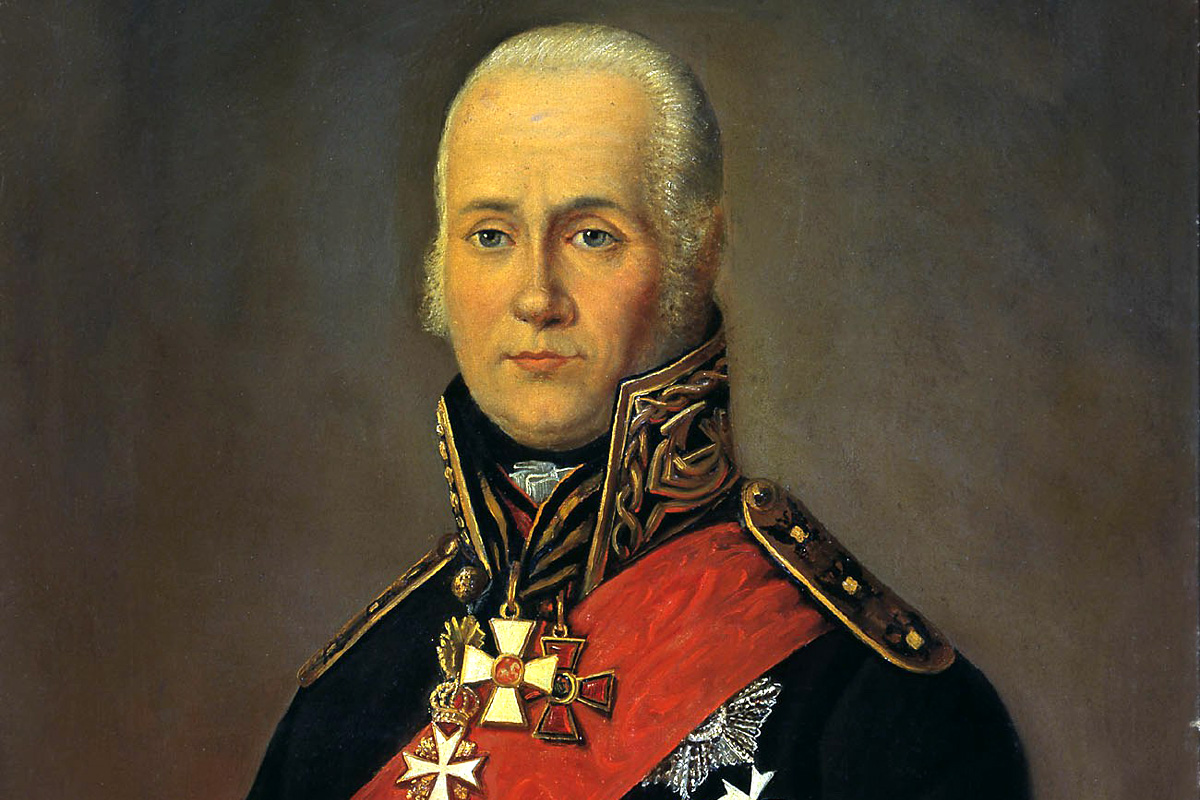 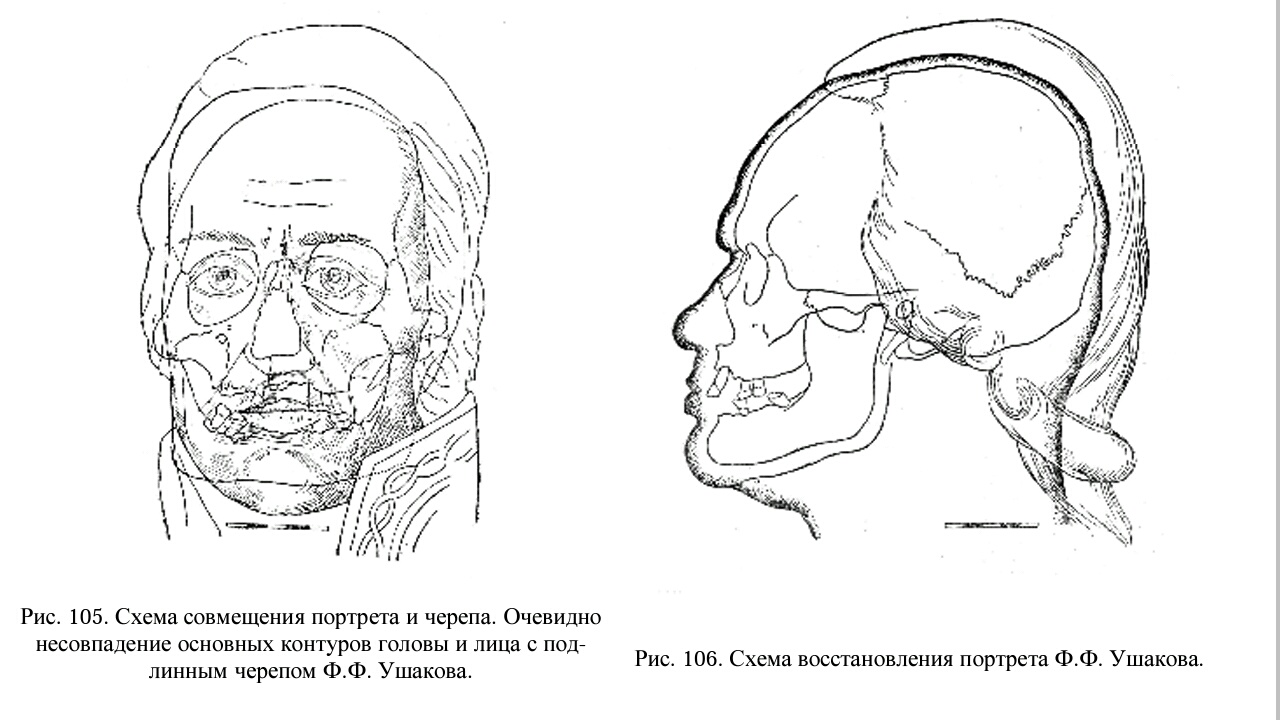 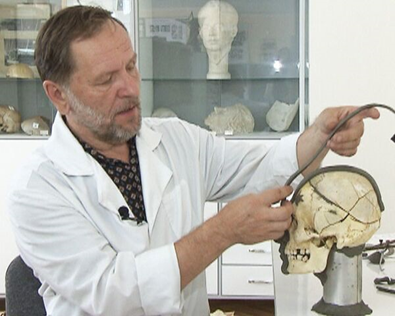 Сергей Алексеевич Никитин(1950)
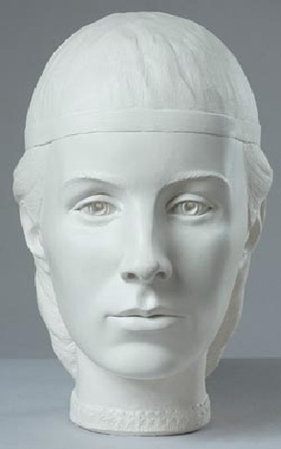 Софья Палеолог
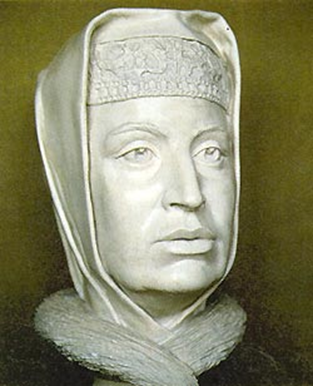 Елена Глинская
Спасибо за внимание!
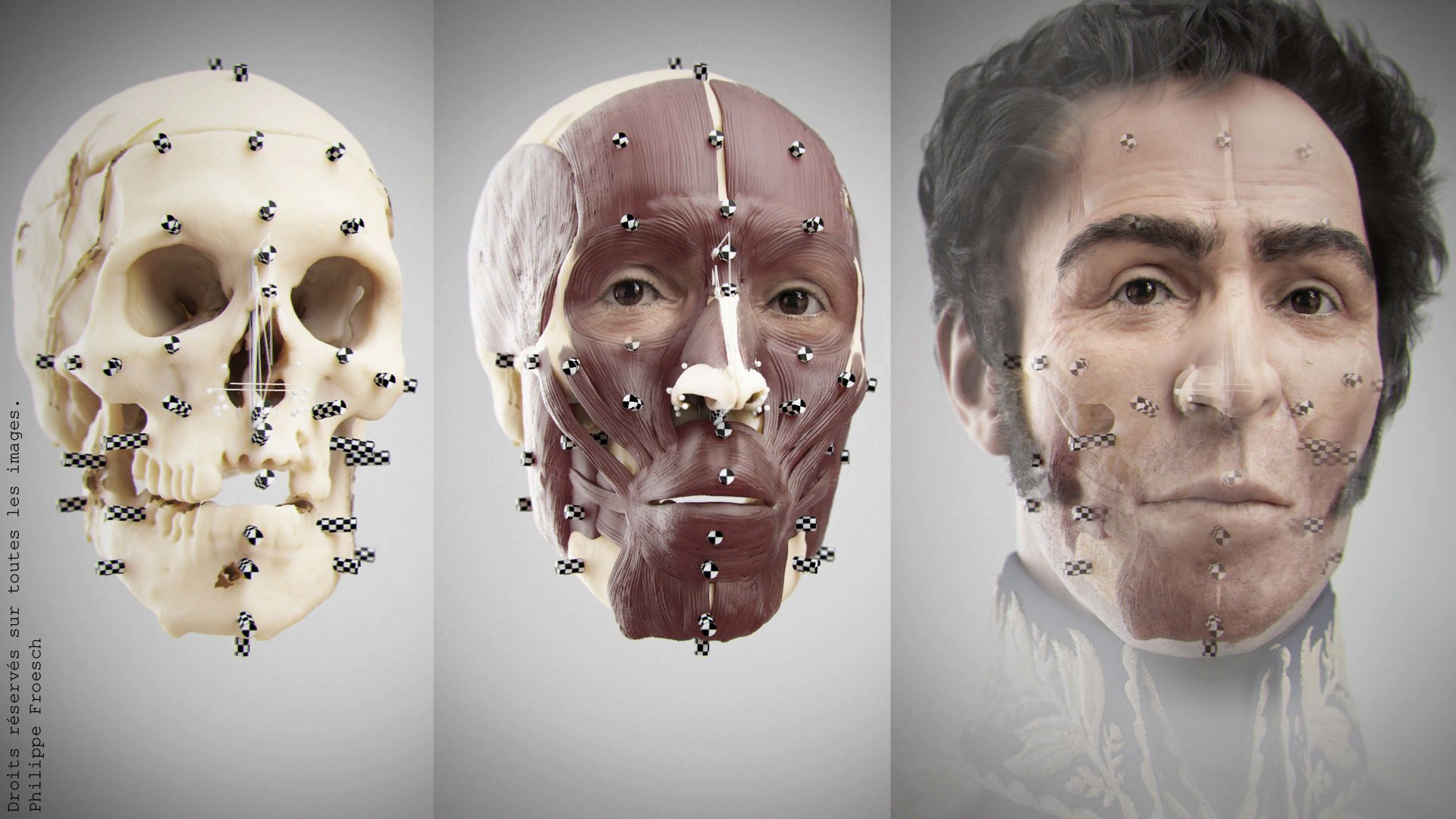 Южно-Уральский Государственный УниверситетВыставка-конференция научно-технических и творческих работ студентов ЮУрГУ и школьников г. ЧелябинскаСекция «Юные исследователи»ИСТОРИЧЕСКАЯ ЗНАЧИМОСТЬ МЕТОДИКИ ВОССТАНОВЛЕНИЯ ЛИЦА ПО ЧЕРЕПУ НА ПРИМЕРЕ РАБОТ М.М. ГЕРАСИМОВА И С.А. НИКИТИНА
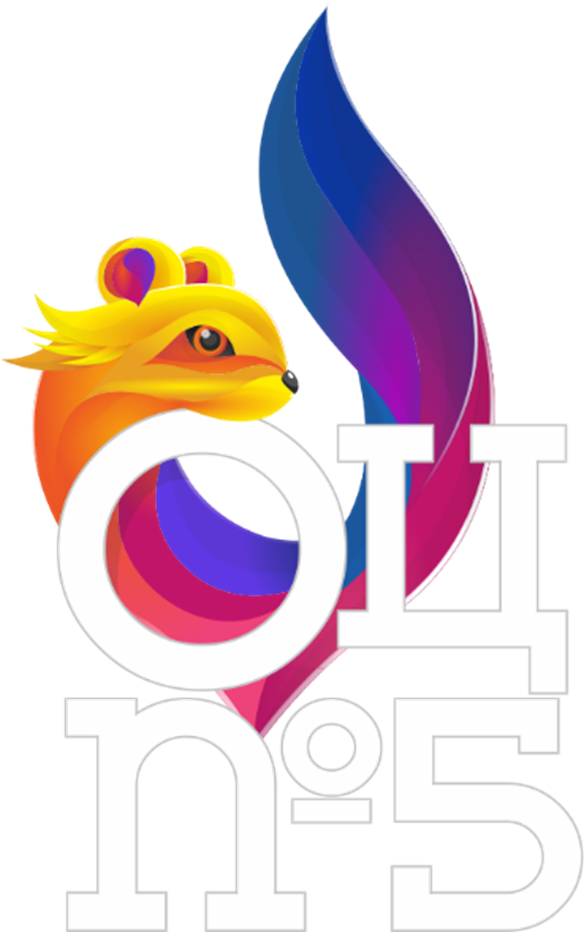 ВЫПОЛНИЛ
Александр Радикович Бакиров
10-1 классМАОУ «Образовательный центр № 5 г. Челябинска», 

НАУЧНЫЙ РУКОВОДИТЕЛЬПугачев Максим Игоревич,
учитель английского языка, 
заведующий кафедрой иностранных языков 
МАОУ «ОЦ №5 г. Челябинска